Load Balancing with Multivariate Heavy-Tailed Distributions
R. Srikant
University of Illinois at Urbana-Champaign

Students: X. Dong, X. Kang (ASU), Q. Xie, Y. Zheng (OSU)
Post-doc: B. Li
Faculty: Y. Lu, A. Ramamoorthy (ISU), N. Shroff (OSU), P. Sinha (OSU), L. Ying (ASU)
Outline
Problem

What we did till last year

Work done during the last year

Ongoing Work
Outline
Problem

What we did till last year

Work done during the last year

Ongoing Work
Load Balancing
Fundamental to all computer systems and communication networks

Jobs/Tasks/Packets arrive to a set of resources (servers/links/routes), and the goal is to perform routing to minimize queueing delay in the system

In this project, the goal is to understand the impact of multivariate heavy-tailed service times on the performance of such systems
Ideally, one would like the performance of the load-balancing algorithm to be insensitive to the nature of the service-time distribution, or if sensitive, it should be the optimal for each given distribution
Question: Does the above property hold for simple, low-complexity load balancing algorithms?
Model
Job arrivals
Router
Server 1
Server 2
Server N
Ideal Load Balancing
Route each arrival to the least-loaded server
In this case, route to server 2

Impossible to implement in practice
When N is large, the complexity is high
Departures requires us to update the status
    of the servers, very large overhead
Job arrivals
Router
Server 1
Server 2
Server N
Randomized Routing vs. Power-of-Two-Choices
Randomized Routing: upon each job arrival
Randomly select one server
Forward the job to that server
Job arrivals
Router
Server 1
Server 2
Server N
Randomized Routing vs. Power-of-Two-Choices
Randomized Routing: upon each job arrival
Randomly select one server
Forward the job to that server

Power-of-Two-Choices: upon each job arrival
Randomly sample two servers
Forward the job to the sampled server 
   with the smaller load
Vvedenskaya, Dobrushin, Karpelevich, 1996

Jobs that cannot be accommodated
   are discarded (or queued)
Job arrivals
Router
Server 1
Server 2
Server N
Outline
Problem

What we did till last year

Work done during the last year

Ongoing Work
Story So Far….
Designed low-complexity algorithms for queueing models, with more general job types than in the previous slide

Last year’s review: Answered Harry Chang’s question regarding the heavy-traffic optimality of load balancing policies when queueing is allowed
i.e., whether the load-balancing policies are delay optimal when the load on the system increases
Certain load-balancing policies are heavy-traffic optimal
We proposed to look at zero-delay systems, where a job is discarded if there is no space
Outline
Problem

What we did till last year

Work done during the last year

Ongoing Work
Main Result: Qualitative
Question: Does the system performance depend on service-time distributions.  In particular,  if we have multiple jobs arrive at each arrival instant, with dependent heavy-tailed service time distributions, do we have poor performance?


Answer: In large systems, the performance is insensitive to both service-time distributions and their dependence (the “proof” assumes an interchange of limits)
Main Result: Quantitative
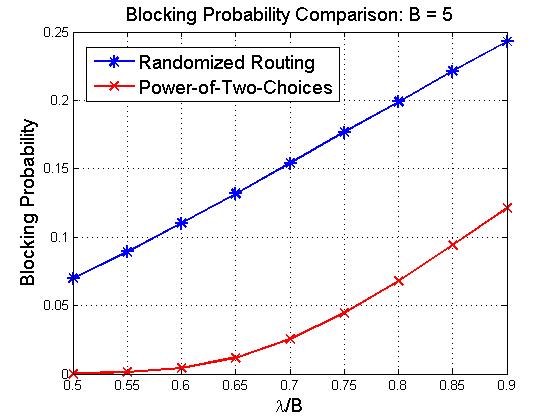 Randomized Routing: General Service Times
Single arrival 
The arrival to each server is a Poisson process
Insensitivity to service time distribution (well known)


Correlated batch arrivals
In the large system limit, upon each batch arrival, with probability 1, no two tasks join the same server
Insensitivity property still holds
Power-of-Two-Choices: Single Arrival
For any finite systems, servers are correlated 
Sample two servers upon each job arrival
Job arrivals
Router
Server 1
Server 2
Server N
[Speaker Notes: (8) Power-of-Two-Choices Routing; For finite N, the the number of tasks in each server are not independent because we sample two servers each time.
(9) Power-of-Two-Choices Routing: first consider the case of a single arrival. Explain the branching process argument to illustrate why we have independence.]
Power-of-Two-Choices: Single Arrival (Cont’)
4st arrival
samples (4,8)
3st arrival
samples (1,4)
1st arrival
samples (1,3)
2st arrival
samples (4,3)
1
3
1
3
4
1
3
4
1
3
4
8
[Speaker Notes: (8) Power-of-Two-Choices Routing; For finite N, the the number of tasks in each server are not independent because we sample two servers each time.
(9) Power-of-Two-Choices Routing: first consider the case of a single arrival. Explain the branching process argument to illustrate why we have independence.

Explain the branching process argument to illustrate why we have independence.]
Branching Process Interpretation
[Speaker Notes: (8) Power-of-Two-Choices Routing; For finite N, the the number of tasks in each server are not independent because we sample two servers each time.
(9) Power-of-Two-Choices Routing: first consider the case of a single arrival. Explain the branching process argument to illustrate why we have independence.

Explain the branching process argument to illustrate why we have independence.]
Power-of-Two-Choices: Batch Arrivals
[Speaker Notes: (8) Power-of-Two-Choices Routing; For finite N, the number of tasks in each server are not independent because we sample two servers each time.
(9) Power-of-Two-Choices Routing: first consider the case of a single arrival. Explain the branching process argument to illustrate why we have independence.
In the large system limit, the tasks in the same server are independent from each other
Why? The event that no two tasks join the same server happens almost surely]
Mean-Field Analysis
Consider one server in isolation

Assume other servers are in steady-state and independent

The probability that the server will receive an arrival is a function of its state 
And the states of the other servers in the system
But this second part is averaged out under the mean-field assumption
[Speaker Notes: Draw the mean-field Markov chain and show how it looks similar to the M/M/B/B model. Thus, insensitivity follows from similar arguments]
Mean-Field Analysis
[Speaker Notes: Draw the mean-field Markov chain and show how it looks similar to the M/M/B/B model. Thus, insensitivity follows from similar arguments]
Mean-Field Analysis (Continued)
k+1
k
k+1
[Speaker Notes: Write down the local-balance equation. Cannot solve for these, but can get a bound. Compare the blocking probability under random routing and Power of Two-Choices.]
Mean-Field Analysis (Continued)
[Speaker Notes: Write down the local-balance equation. Cannot solve for these, but can get a bound. Compare the blocking probability under random routing and Power of Two-Choices.]
Loss Model: Heterogeneous Case
: type-1 job 
        : type-2 job 
        : type-3 job
Job arrivals
Router
[Speaker Notes: Draw a figure illustrating vector packing for multidimensional resource]
Mean-Field Analysis
[Speaker Notes: Present the bounds in the multi-dimensional case.]
Conclusions
[Speaker Notes: Insensitivity. Blocking probability decreases dramatically with power-of-d choices]
Outline
Problem

What we did till last year

Work done during the last year

Ongoing Work
Ongoing Work: Impact of Correlation
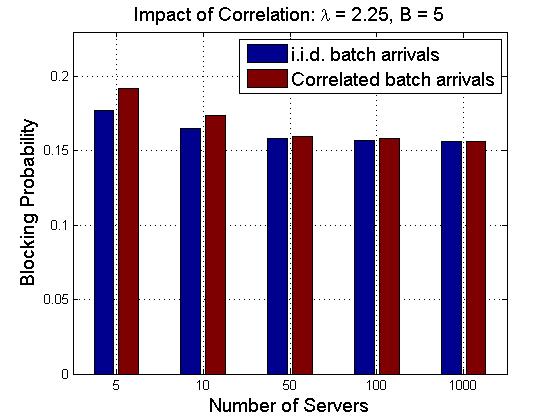 [Speaker Notes: (6) Simulations: Correlated batch arrivals exponential versus non-exponential, performance is sensitive to correlation for finite N, insensitive to service-time distribution for finite N, and insensitive to both for large N.]
Ongoing Work: Mean-Field Limit
We have established “Propagation of Chaos,” i.e., within any finite time interval, any fixed number of servers becomes independent from each other in the large system limit

To complete the proof, we need to establish an “Interchange of limits” result
Need time go to infinity followed by the system size go to infinity
What we done so far is the reverse of the above
[Speaker Notes: Interchange of Limits]
References
Zheng, Shroff, Srikant, Sinha (IEEE INFOCOM 2015)

Ying, Srikant, Kang (IEEE INFOCOM 2015)

Xie, Dong, Lu, Srikant (ACM SIGMETRICS 2015)

Li, Ramamoorthy, Srikant (Submitted)